voorlichtingsavond driestar havo vwo
Welkom!
Leren voor het leven!
	
	uit de Bron
	
	in een veilige omgeving
	
	door activerende lessen
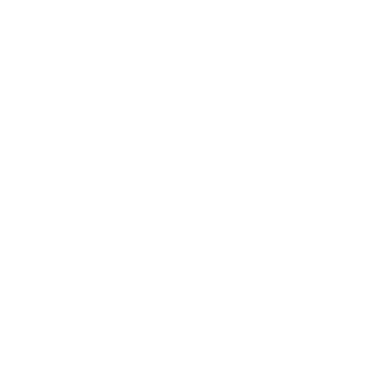 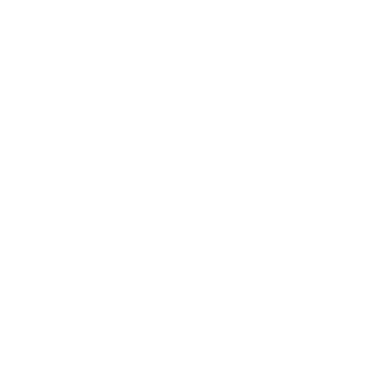 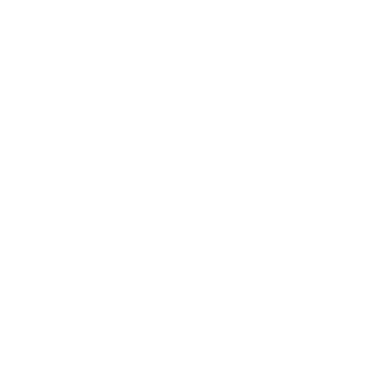 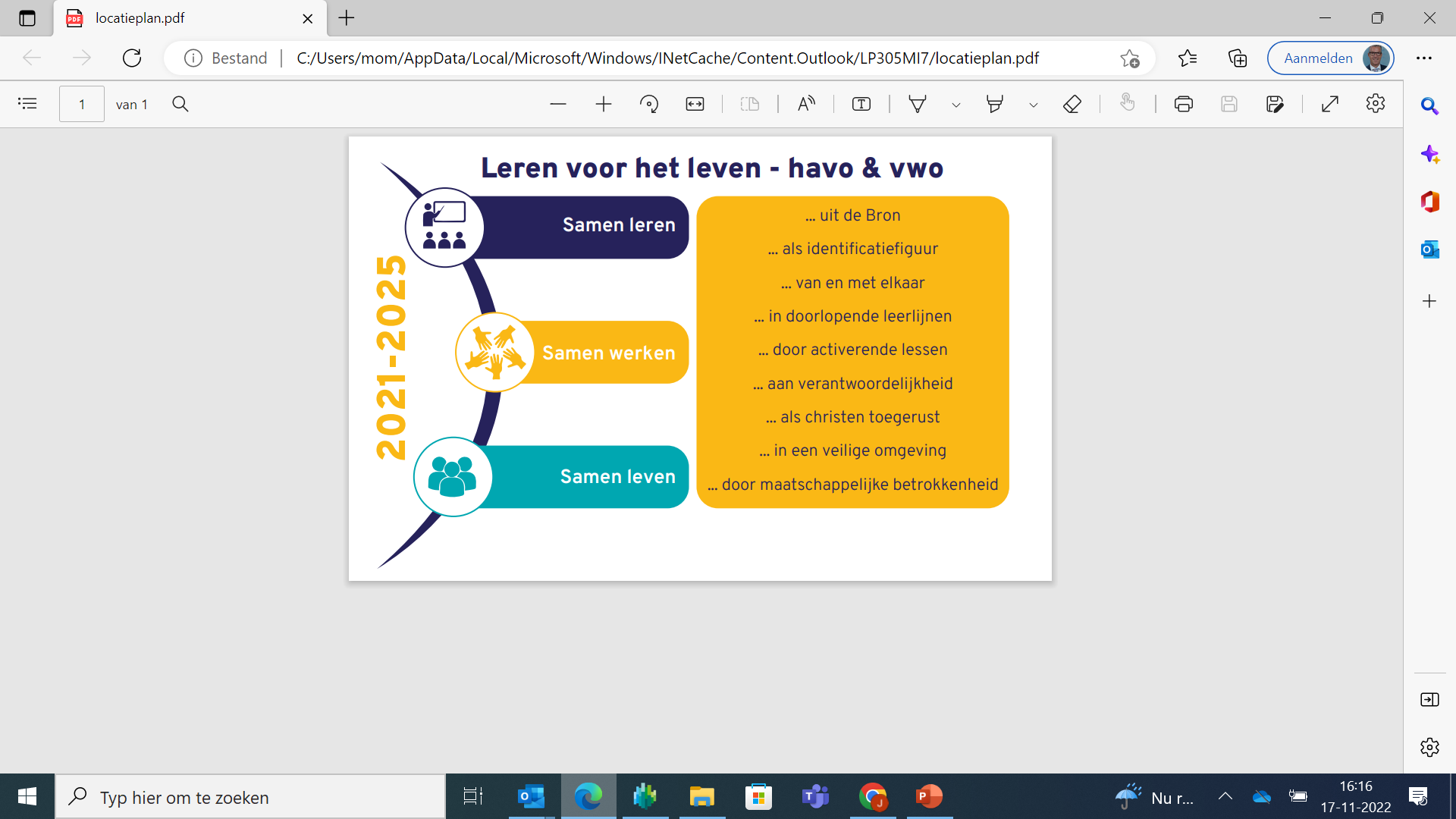 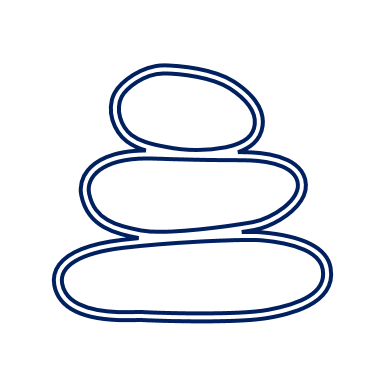 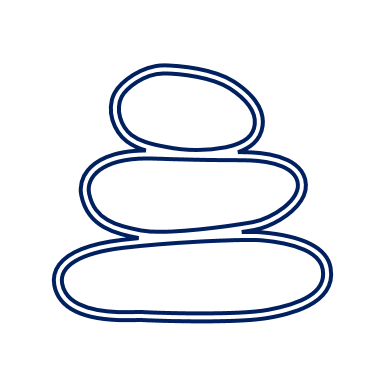 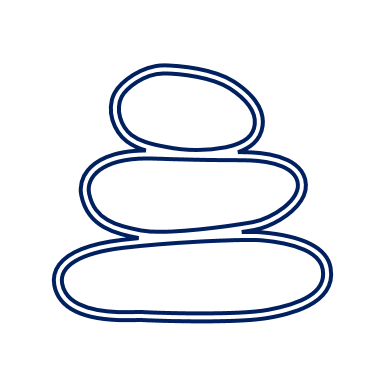 Brugklassen havo vwo
308
21
leerlingen
docenten
13
10
35
ervaring
mentoren
gem. leeftijd